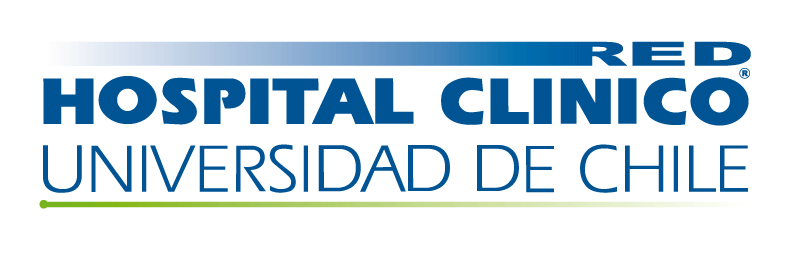 Curación de Heridas(Clase Introductoria)
KATHERINE OLMEDO PINO
ENFERMERA CLINICA
DEPARTAMENTO DE CIRUGIA
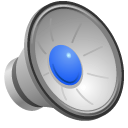 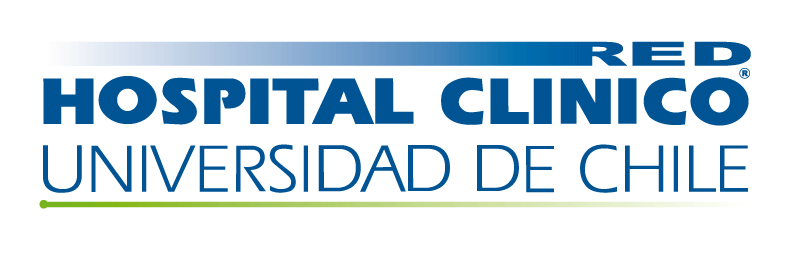 Qué es una Herida?
Estado patológico en donde los tejidos han sido separados unos de otros y/o destruidos.
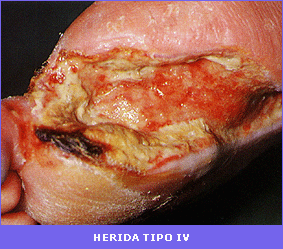 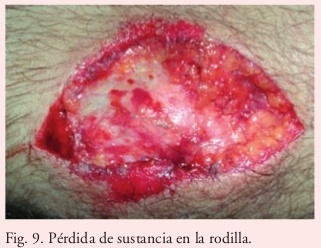 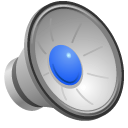 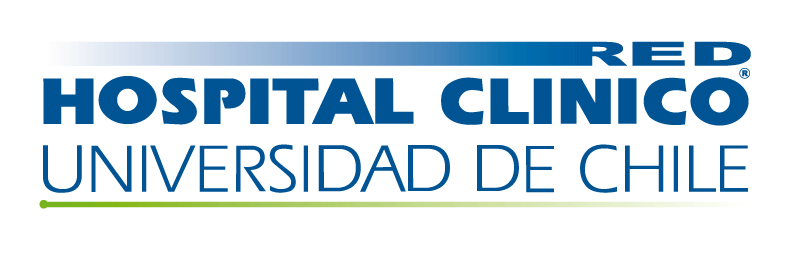 Como responde el organismo ante una herida en la piel que sangra?
Respuesta vascular
Coagulación
Inflamación
Formación de nuevo tejido
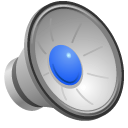 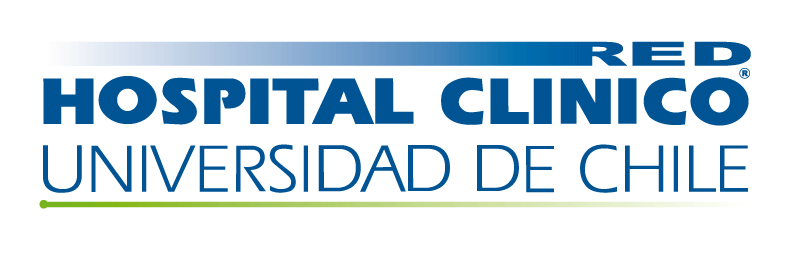 Vasoconstricción
Respuesta Vascular
Limpieza de la herida, flujo arrastra a los MO invasores.
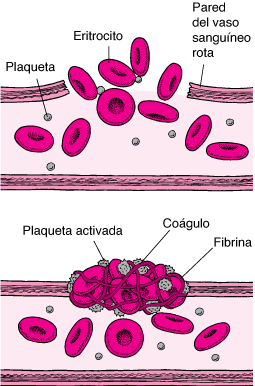 Vasodilatación
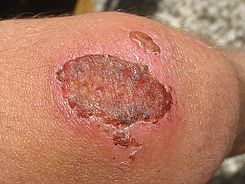 Coagulación de la Sangre
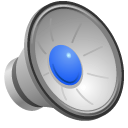 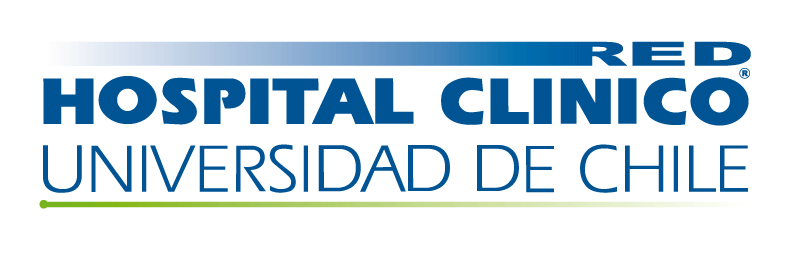 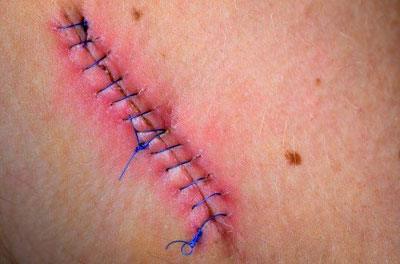 Inflamación
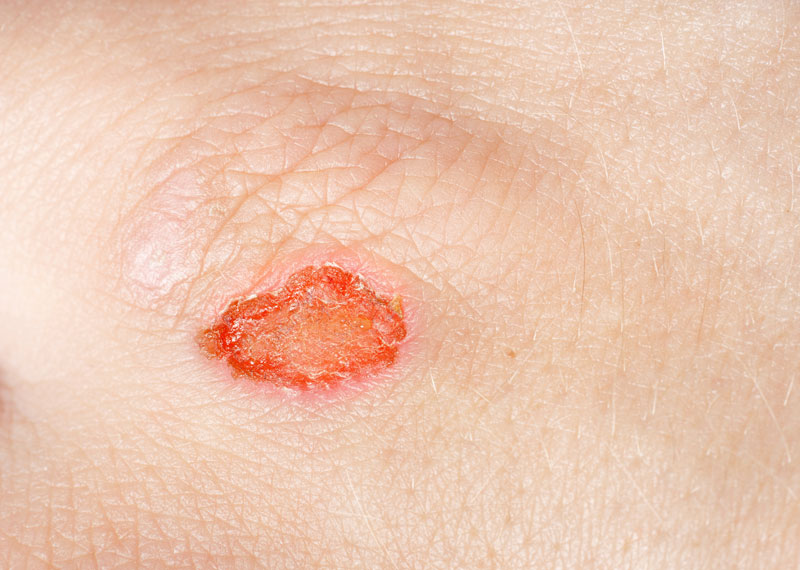 Formación de nuevo tejido
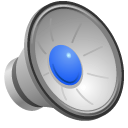 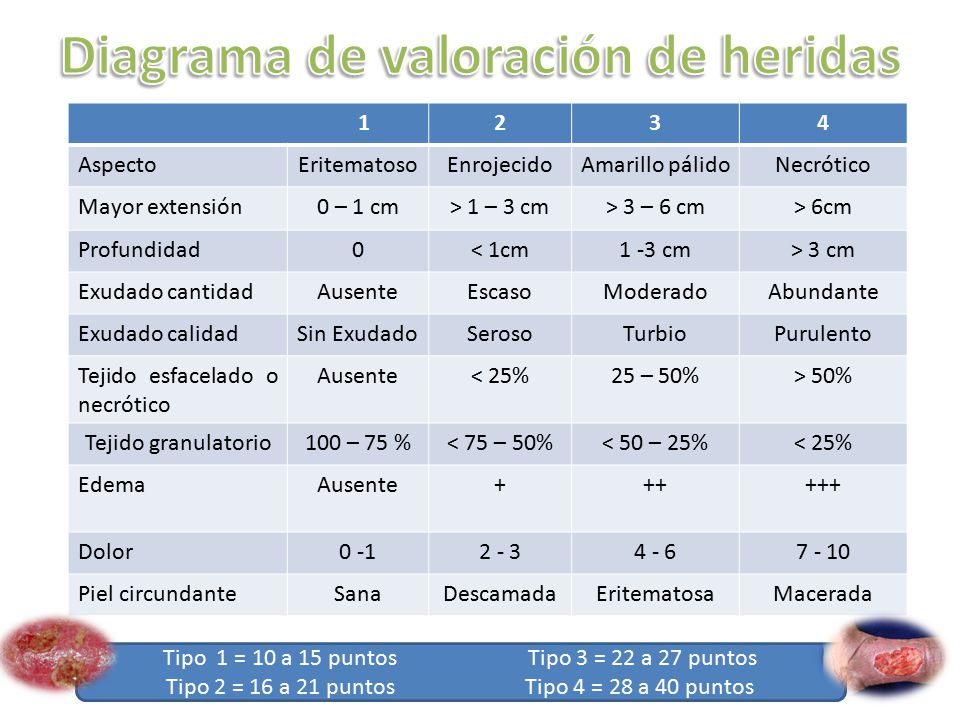 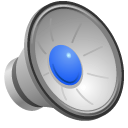 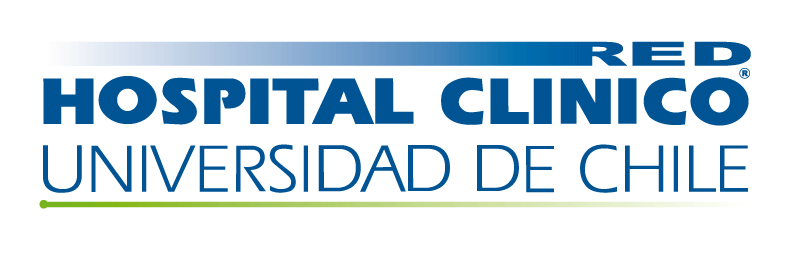 PROCEDIMIENTO DE CURACIÓN
 
CURACIÓN
ARRASTRE MECÁNICO
DEBRIDAMIENTO
TOMA DE CULTIVO
APOSITOS O COBERTURAS
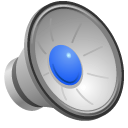 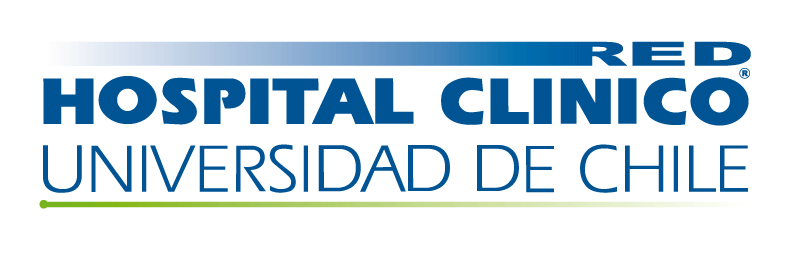 CURACIÓN
Procedimiento destinado a prevenir y controlar las infecciones y promover la cicatrización.
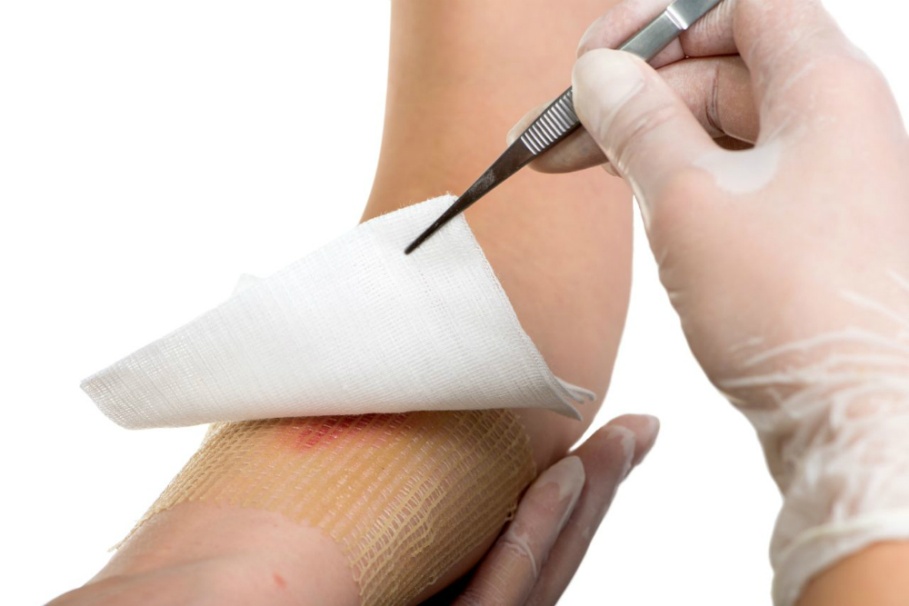 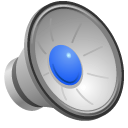 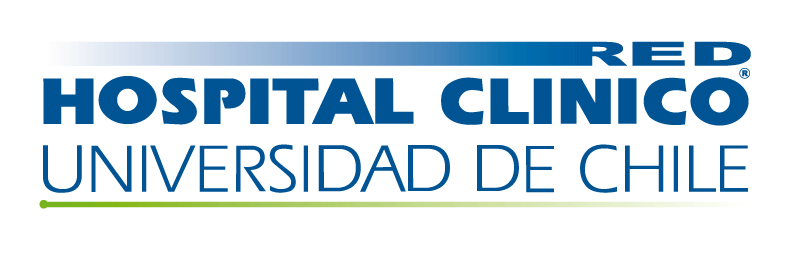 OBJETIVOS
•Remover tejido necrótico y cuerpos extraños.
•Identificar y eliminar la infección.
•Absorber el exudado.
•Mantener ambiente húmedo.
•Mantener un ambiente térmico.
•Proteger el tejido de regeneración.
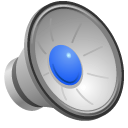 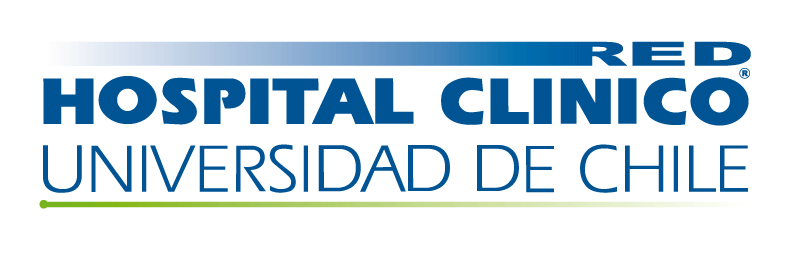 ARRASTRE MECÁNICO
Es el lavado o irrigación de la herida o úlcera para:

Eliminar los agentes contaminantes que pueden actuar como fuentes de contaminación.
Preservar el tejido de granulación.
Favorecer la regeneración.
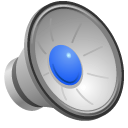 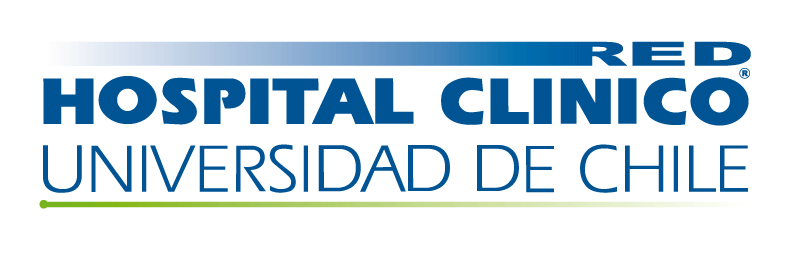 SOLUCIONES
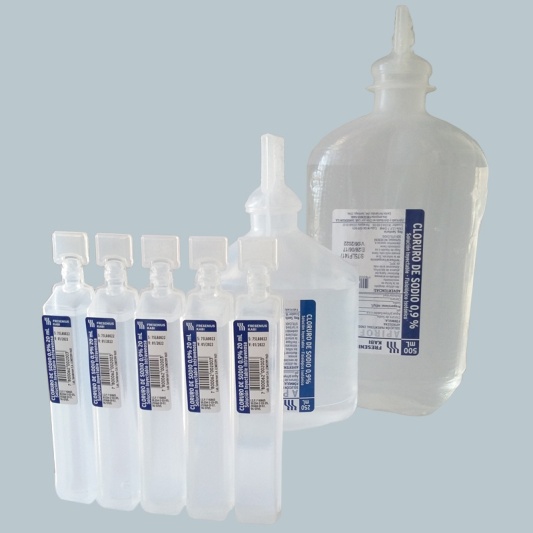 Las más utilizadas son:
Solución Fisiológica
Ringer Lactato
Agua destilada
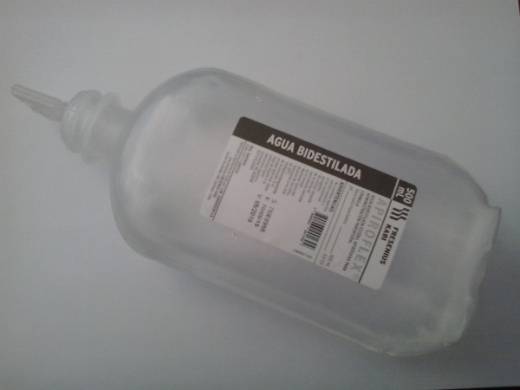 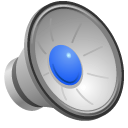 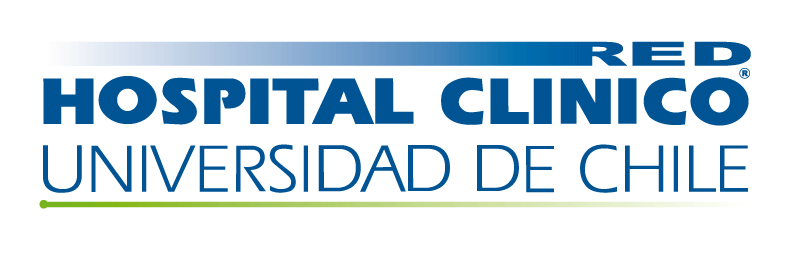 TECNICAS DE ARRASTREMECANICO
1.- LIMPIEZA CON TORULAS HUMEDAS:

Limpieza por arrastre en una dirección.

Para heridas tipo 1 y 2.
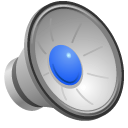 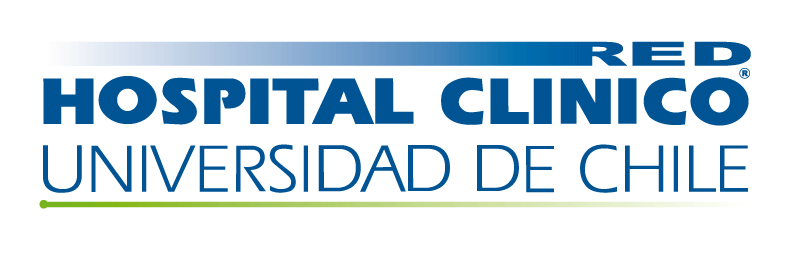 TECNICAS DE ARRASTREMECANICO
2.- LAVADO CON JERINGA:

La fuerza de inyección dependerá de la presión ejercida en el émbolo.

Para heridas tipo 2 y 3  y en cavidades profundas.
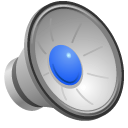 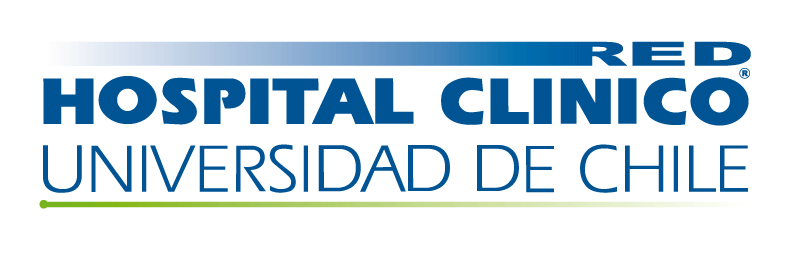 TECNICAS DE ARRASTREMECANICO
2.- LAVADO CON JERINGA Y AGUJA:

Heridas tipo 2 y quemaduras superficiales.

Ideal utilizar jeringa de 20 cc con aguja nº 19.

Buena limpieza protegiendo el tejido granulatorio.
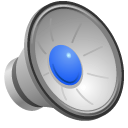 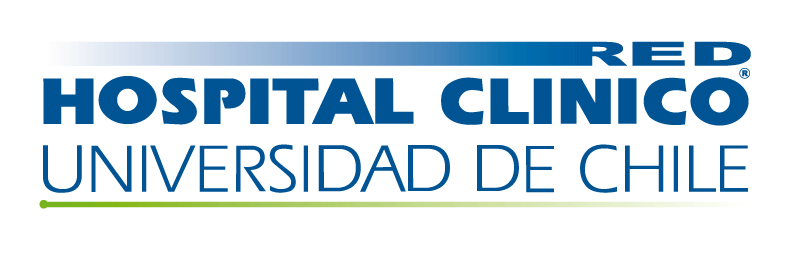 TECNICAS DE ARRASTREMECANICO
3.- LAVADO CON MATRAZ:

Heridas tipo 3 y 4 y quemaduras de mediana extensión.

Permite un lavado a mayor presión.

Presión suave y continua sobre el matraz.
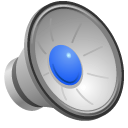 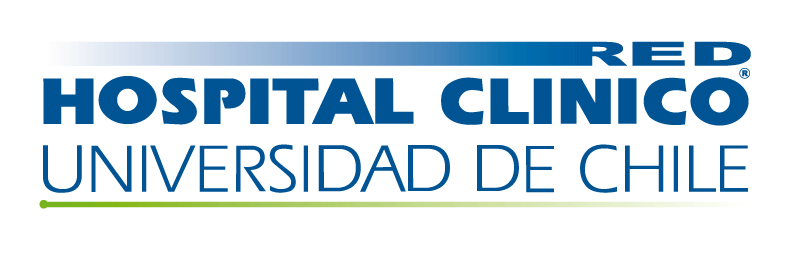 TECNICAS DE ARRASTREMECANICO
4.- DUCHOTERAPIA:

Heridas tipo 4 y quemaduras extensas.

Permite un lavado a presión adecuada para no destruir las células en regeneración.
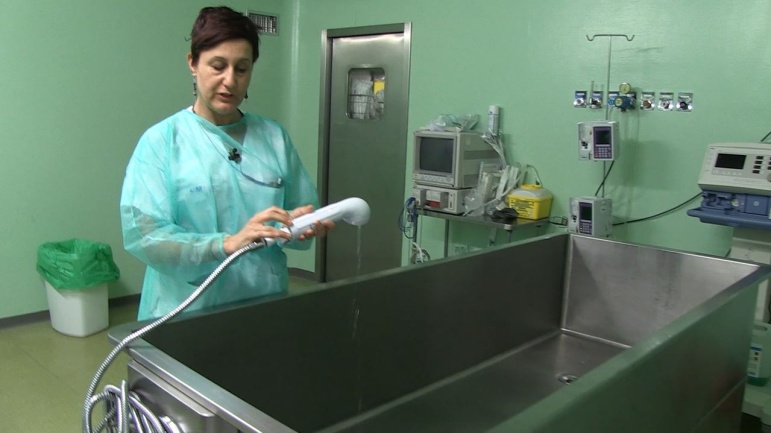 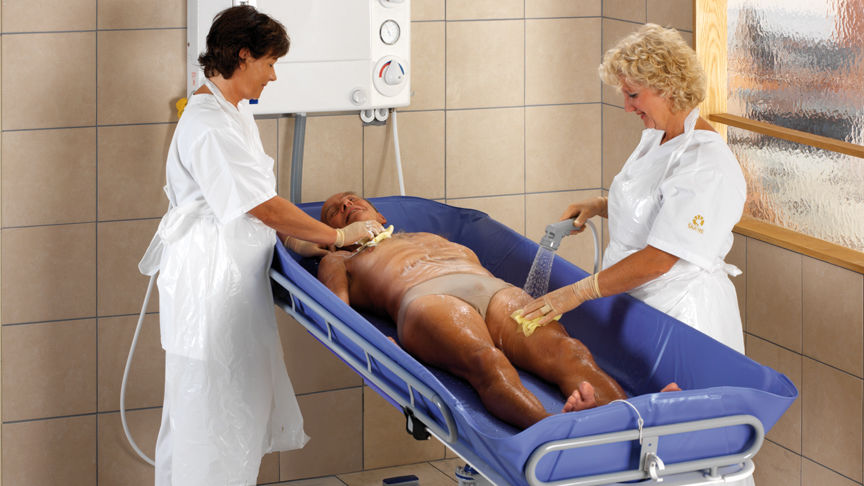 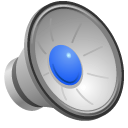 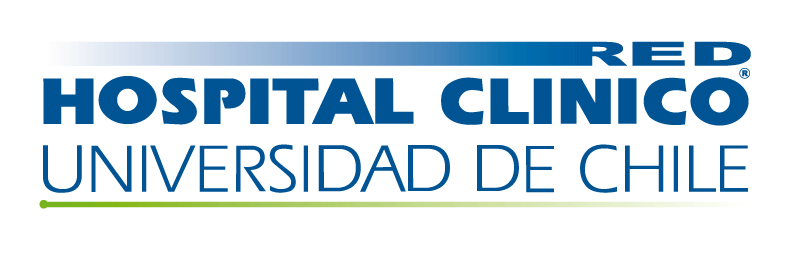 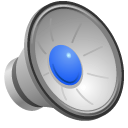